Муниципальное дошкольное образовательное учреждение«Детский сад  «Теремок»
«Создание условий  для реализации ФГОС ДО. Образовательная область .
«Физическое воспитание»».


                                    Разработчик:                                        воспитатель МБДОУ «Д/С       «Теремок»                                 Хисматуллина Зульфира   
                          Шакировна
«Чтобы сделать ребенка умным и рассудительным, сделайте его крепким и здоровым : пусть он работает, дейсвует, бегает, кричит, пусть он находиться в постоянном движении»                                                                                                      Жан Жак Руссо
Организация режима дня. Режим дня – это грамотное распределение времени, отпущенного под занятия. Продуманный распорядок дня способствует восстановлению сил, укрепляет иммунитет, повышает тонус, воспитывает здоровые привычки, ответственность и дисциплину
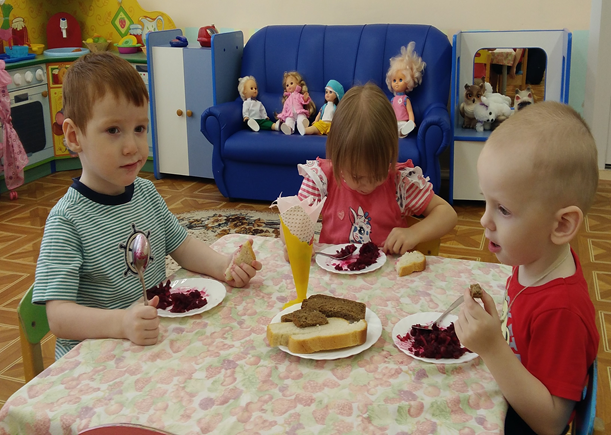 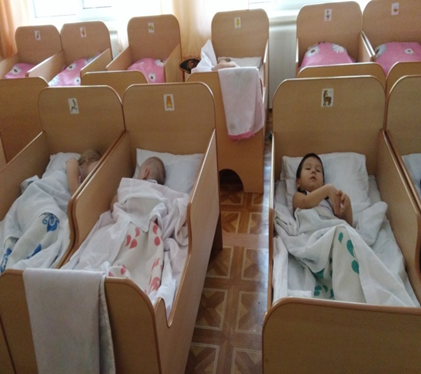 Закаливание детей. Закаливание – это система мероприятий, направленных на повышение устойчивости механизмов защиты и приспособления организма ребенка ко многим факторам внешней среды. Процедуры закаливания в саду направлены на поднятие уровня иммунитета с учетом возраста малыша и его состояния здоровья.
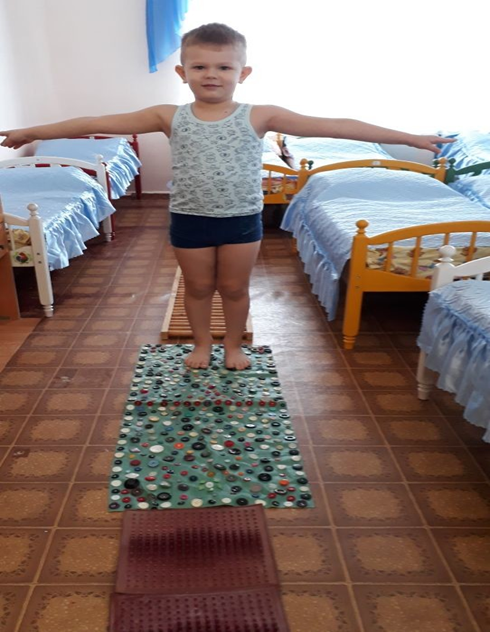 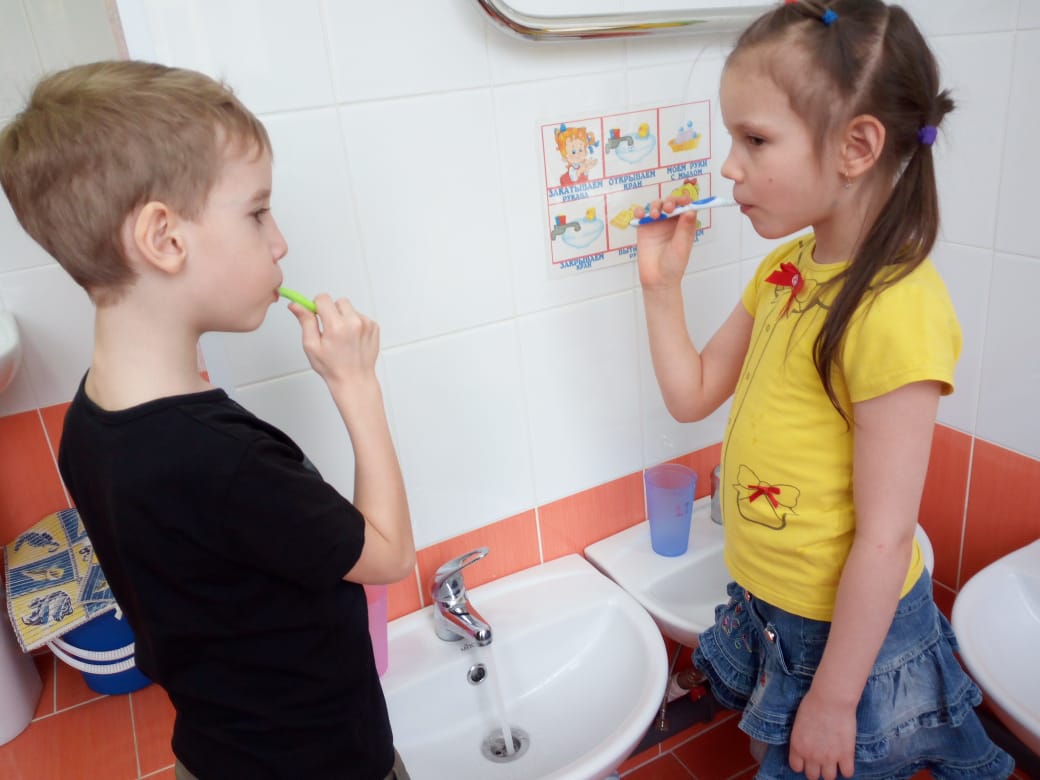 Прогулка – это одно из основных оздоровительных мероприятий в саду, предупреждающая охрану и укрепление здоровья детей
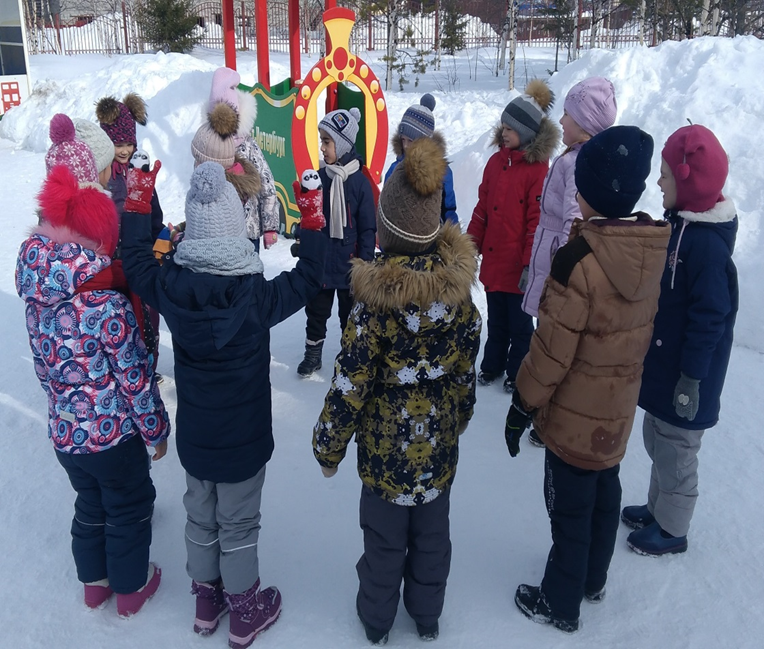 Для организации самостоятельной деятельности и проявления двигательного творчества в группах имеются спортивные уголки
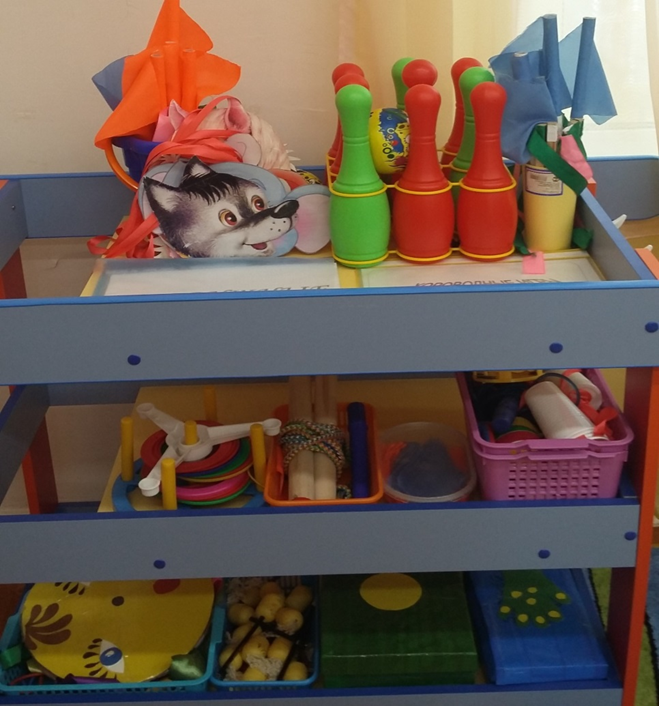 Организация взаимодействия с семьей: А так же многие семьи  предпочитают активный отдых!
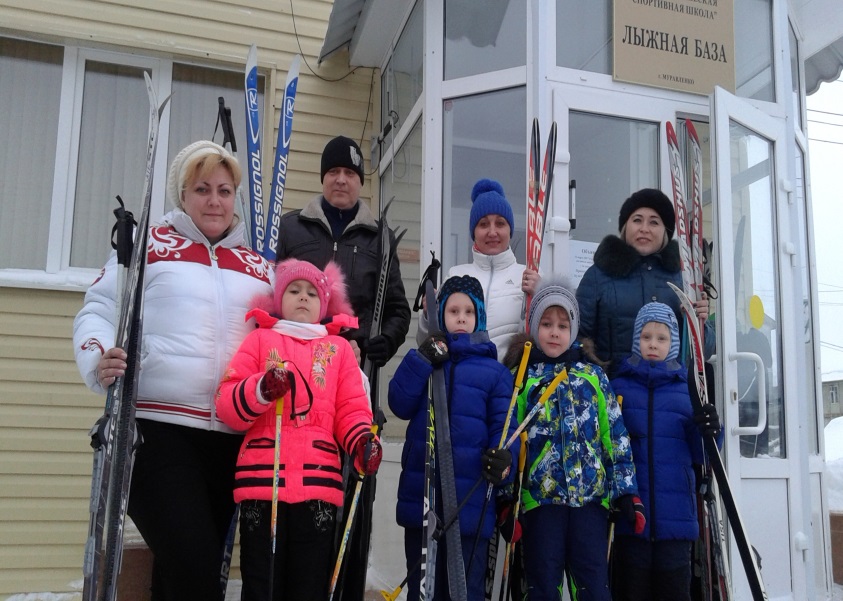 Наглядно – информационные формы
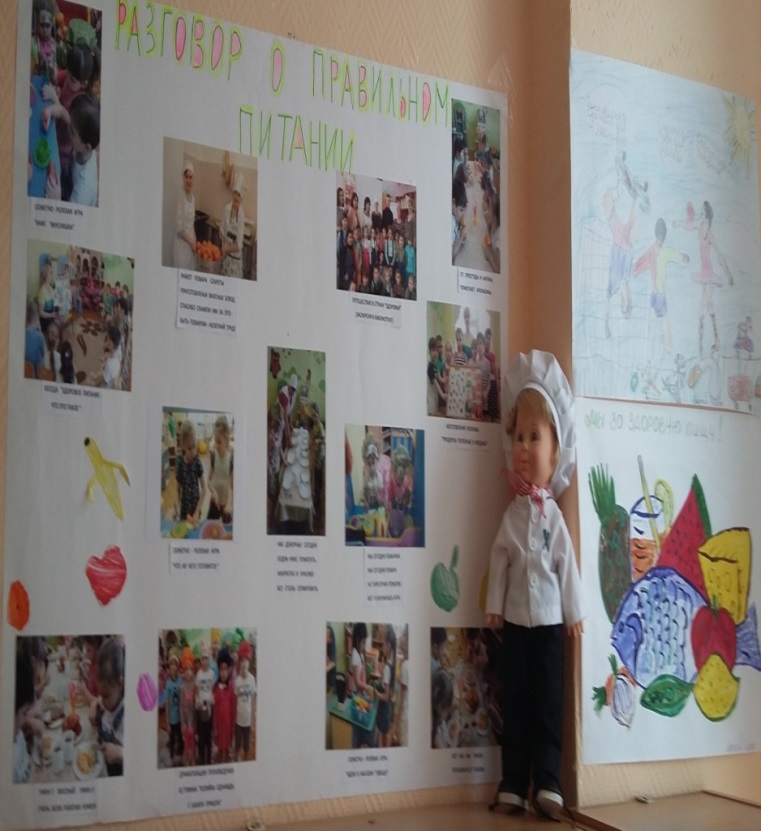 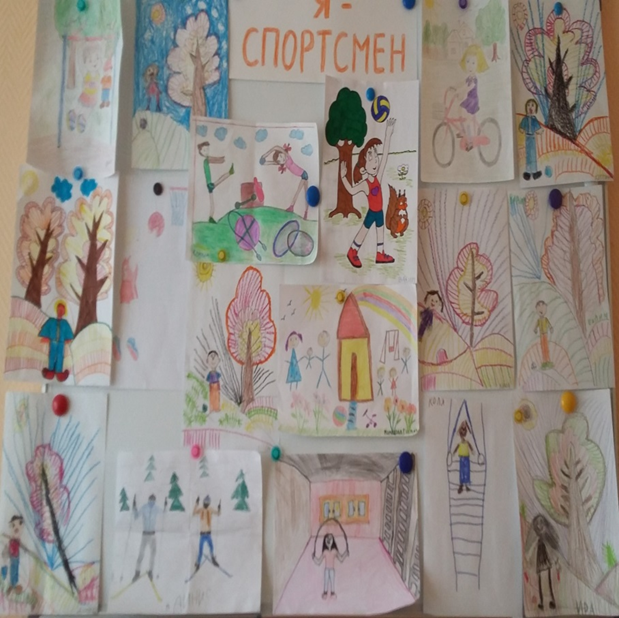 Здоровье детей –это будущее нашей страны .
Разработать на каждую возрастную группу проект по закаливающим мероприятиям;
 Организовать вместе с родителями прогулки в лес: активный отдых выходного дня;
 Пополнить спортивные уголки не традиционными оборудованиями;
 На площадках создать и оборудовать тропинку здоровья.